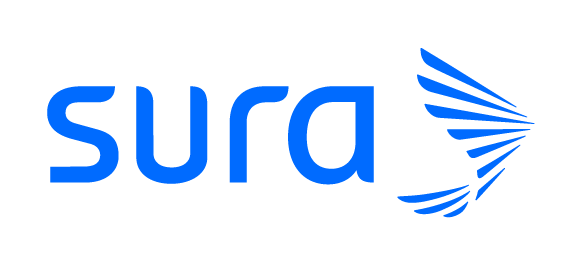 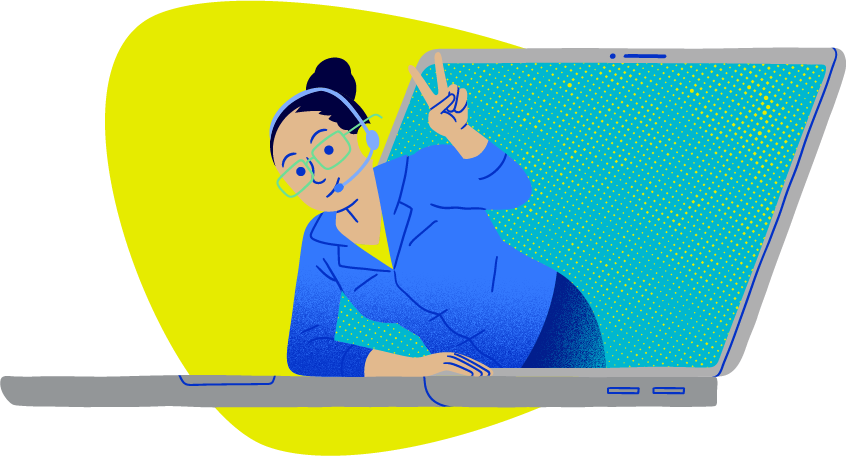 ¡Felicidades por haber completado tu curso 
(Nombre del curso)!
En Colegio SURA estamos comprometidos con la formación integral de cada uno de nuestros colaboradores y por eso celebramos tu éxito con orgullo. Cada paso que has dado demuestra tu capacidad y voluntad de aprender.
¡Sigue avanzando con confianza!
Asegúrate de vivir
colegiosura.com
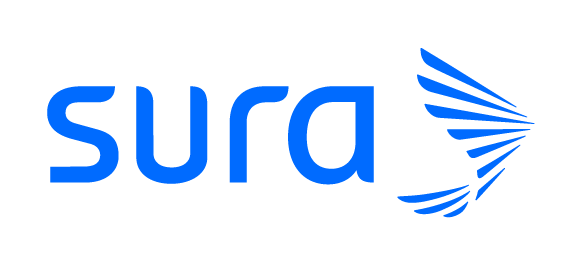 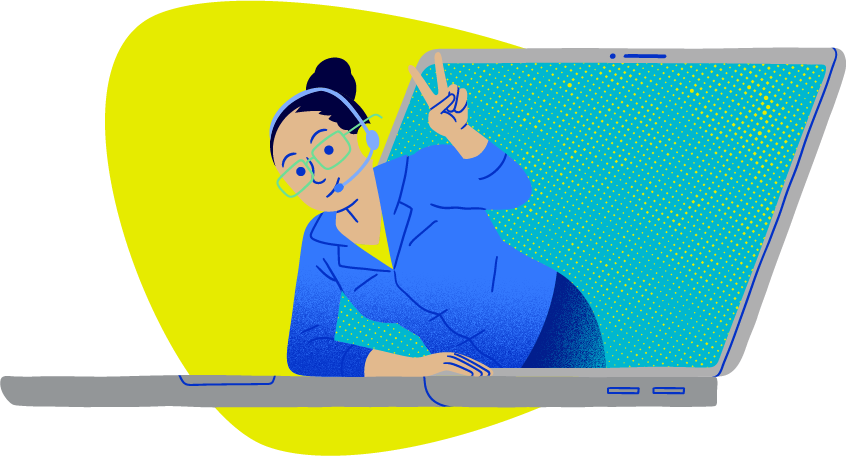 ¡Felicidades por haber completado tu curso 
(Nombre del curso)!
En Colegio SURA estamos comprometidos con la formación integral de cada uno de nuestros colaboradores y por eso celebramos tu éxito con orgullo. Cada paso que has dado demuestra tu capacidad y voluntad de aprender.
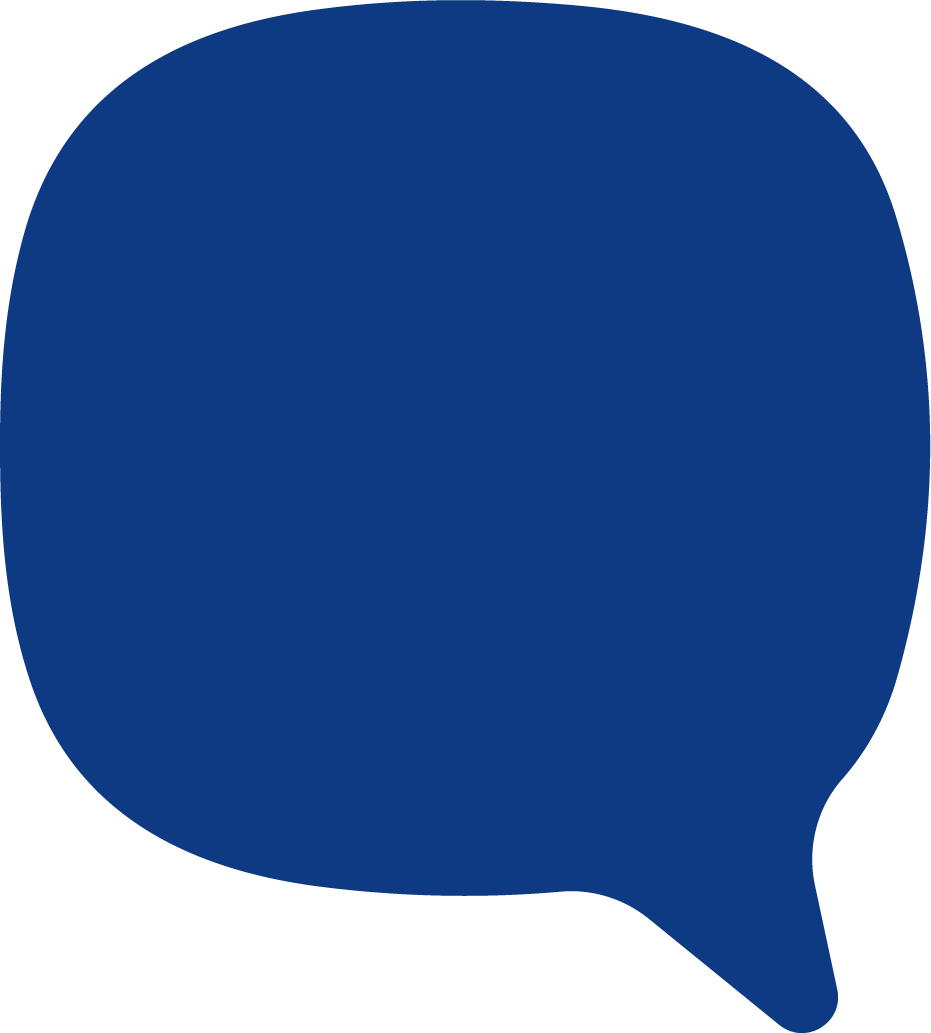 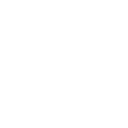 ¡Sigue avanzando con confianza!
Asegúrate de vivir
colegiosura.com
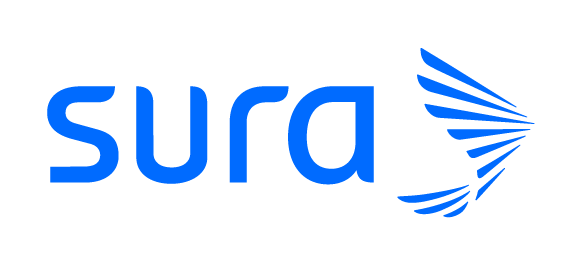 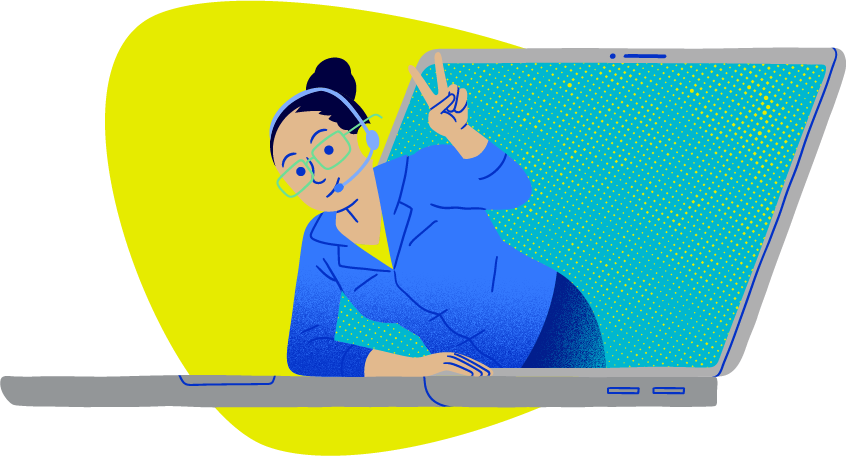 ¡Felicidades por haber completado tu programa de formación (Nombre)!
En Colegio SURA  queremos resaltar tu dedicación, persistencia y capacidad para alcanzar tus metas. Deseamos que este sea un hito en tu camino hacia un futuro lleno de éxitos.
¡Sigue brillando con todo lo que has aprendido!
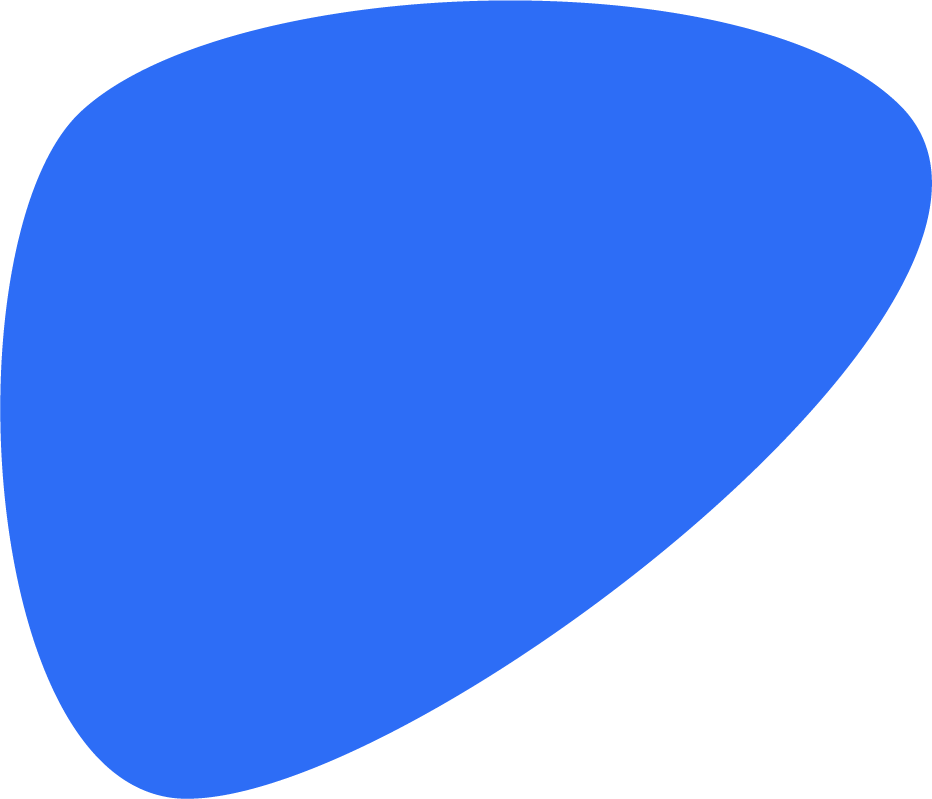 Asegúrate de vivir
colegiosura.com
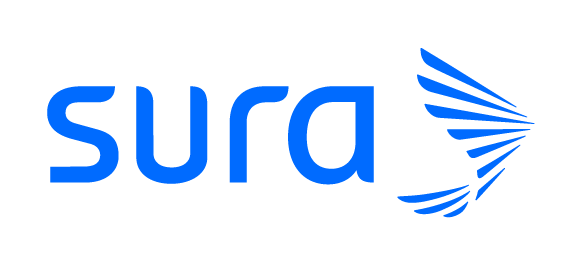 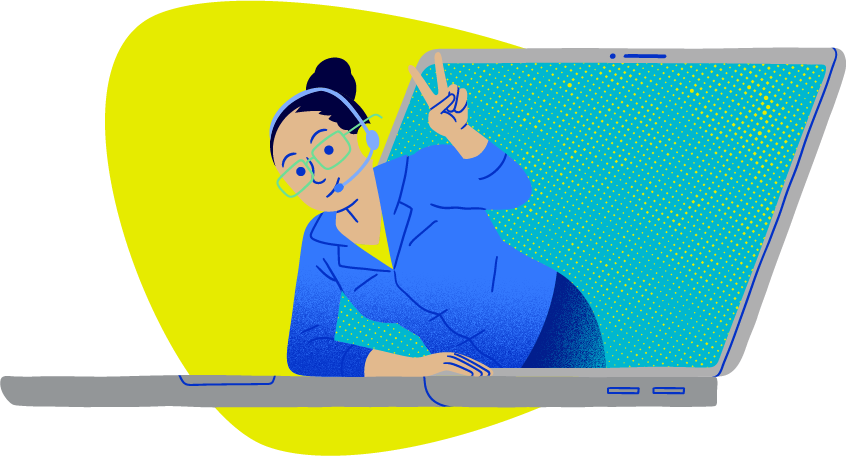 ¡Felicidades por haber completado tu programa de formación (Nombre)!
En Colegio SURA  queremos resaltar tu dedicación, persistencia y capacidad para alcanzar tus metas. Deseamos que este sea un hito en tu camino hacia un futuro lleno de éxitos.
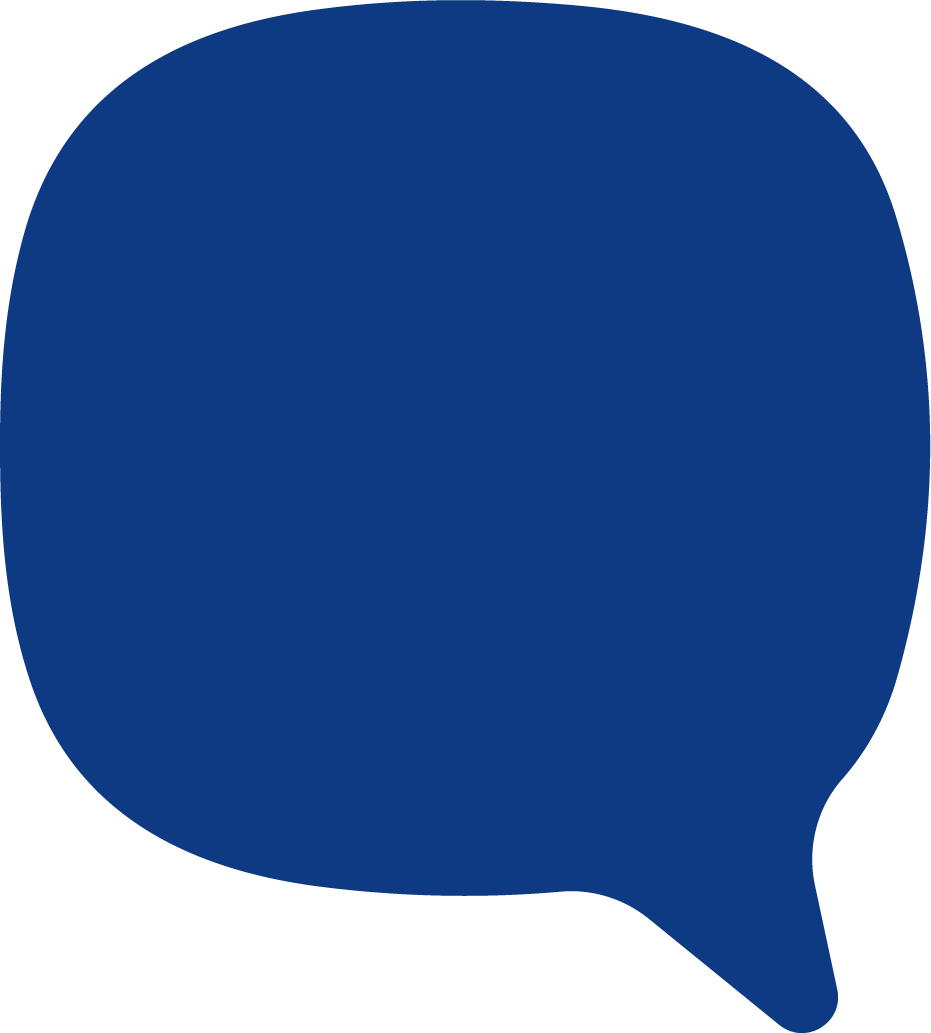 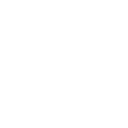 ¡Sigue brillando con todo lo que has aprendido!
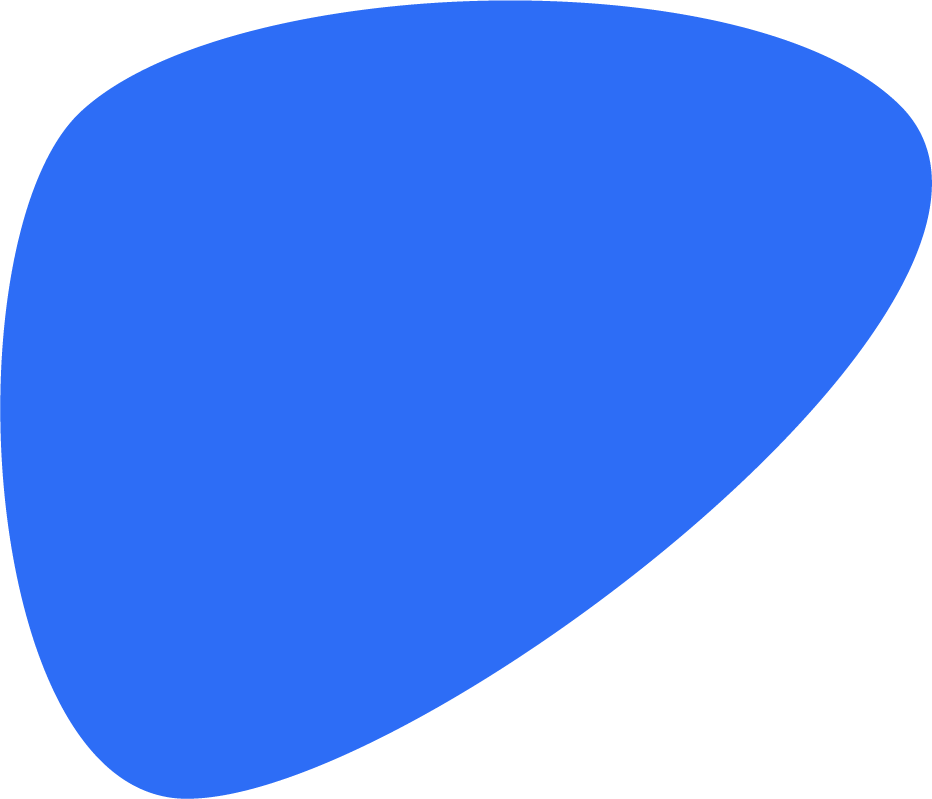 Asegúrate de vivir
colegiosura.com
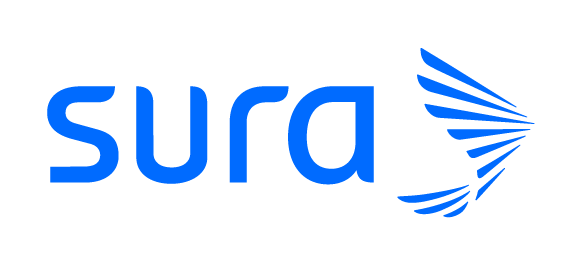 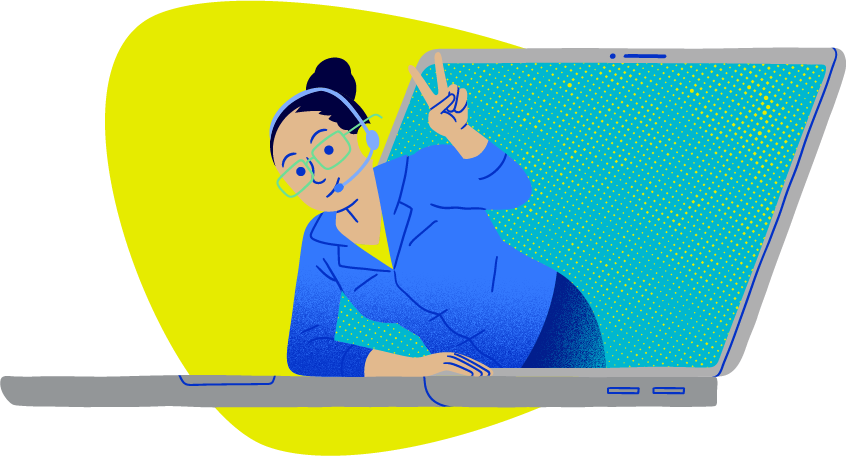 ¡Felicidades por haber culminado tu ruta de aprendizaje (Nombre)!
En Colegio SURA celebramos tu crecimiento personal y profesional durante esta ruta de aprendizaje. Que este logro sea solo el comienzo de un exitoso viaje.
¡Sigue avanzando con determinación 
y pasión hacia tus metas!
Asegúrate de vivir
colegiosura.com
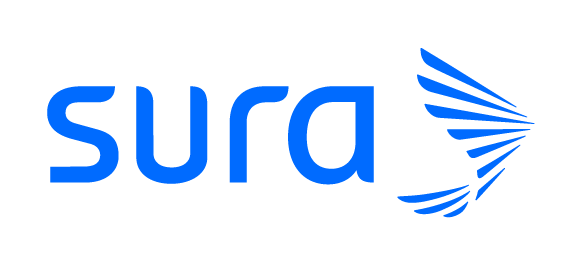 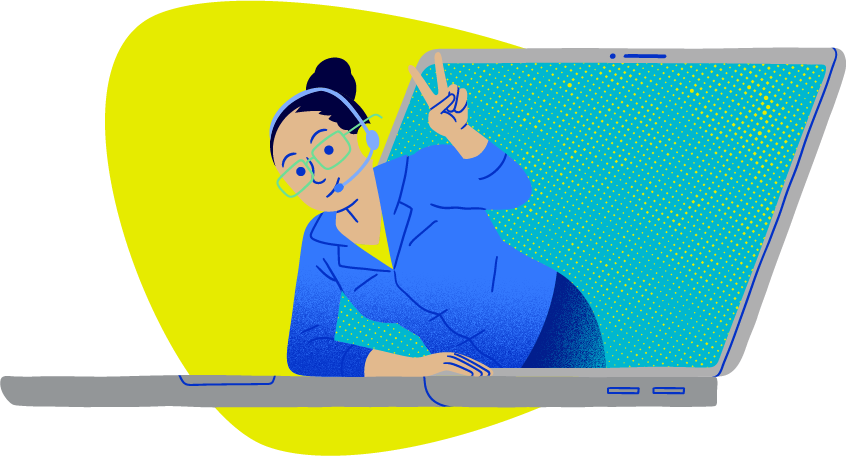 ¡Felicidades por haber culminado tu ruta de aprendizaje (Nombre)!
En Colegio SURA celebramos tu crecimiento personal y profesional durante esta ruta de aprendizaje. Que este logro sea solo el comienzo de un exitoso viaje.
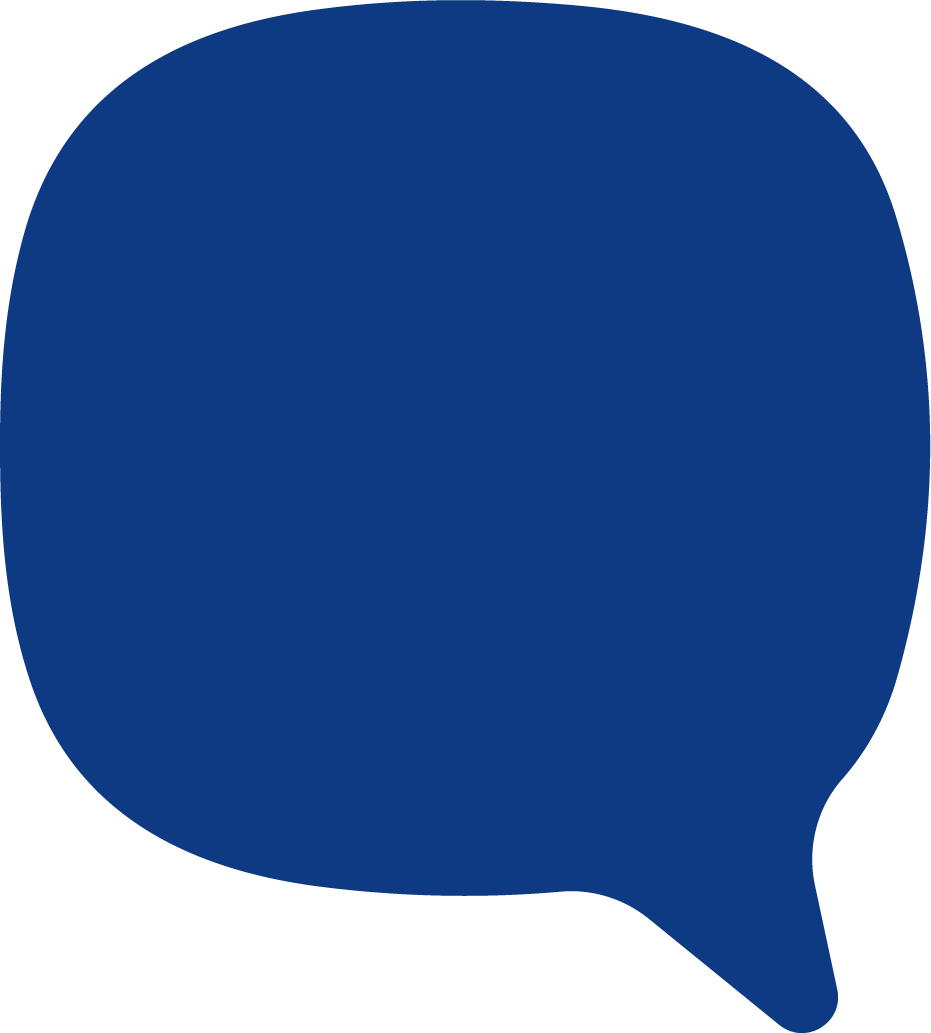 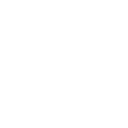 ¡Sigue avanzando con determinación 
y pasión hacia tus metas!
Asegúrate de vivir
colegiosura.com
Texto
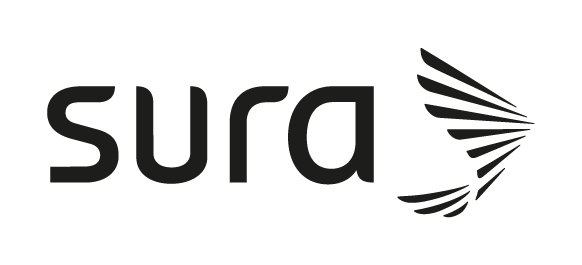 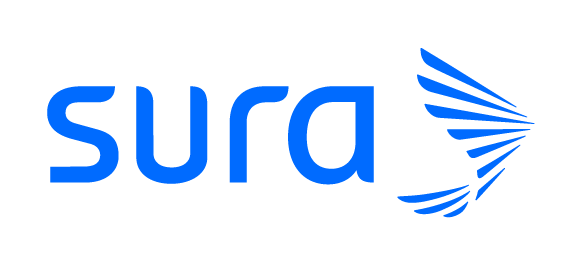 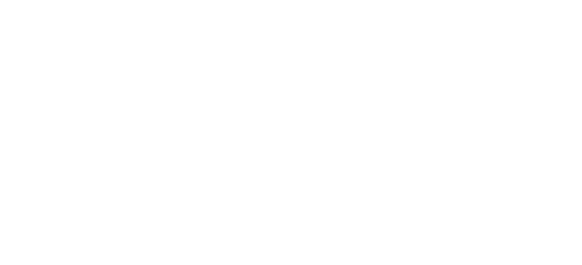 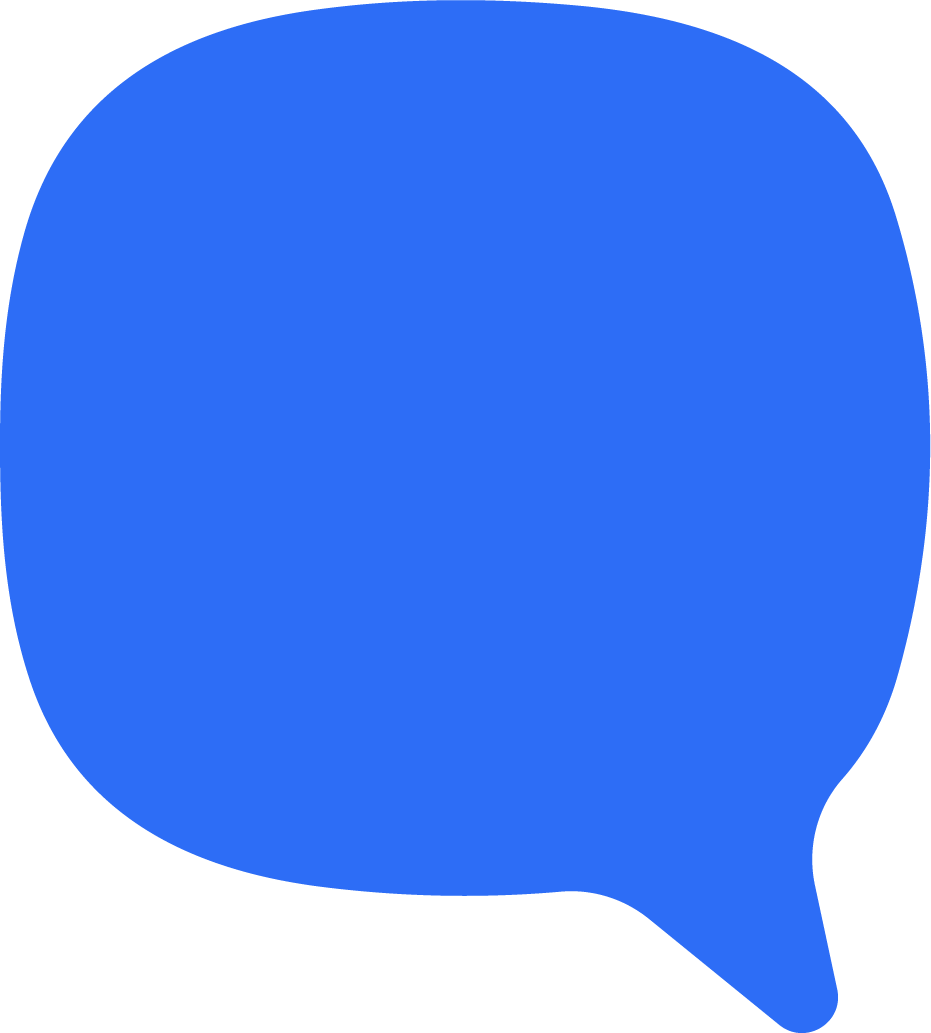 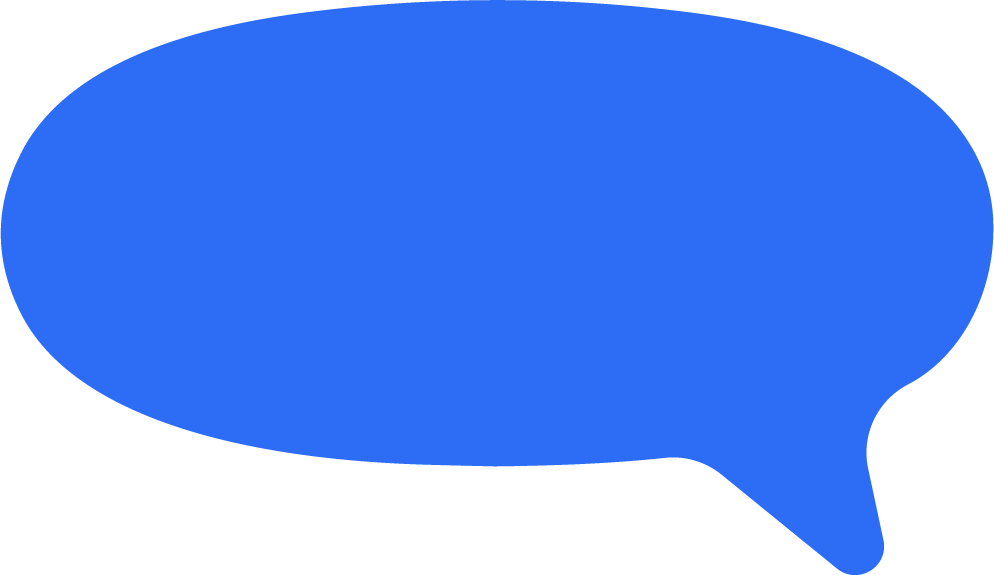 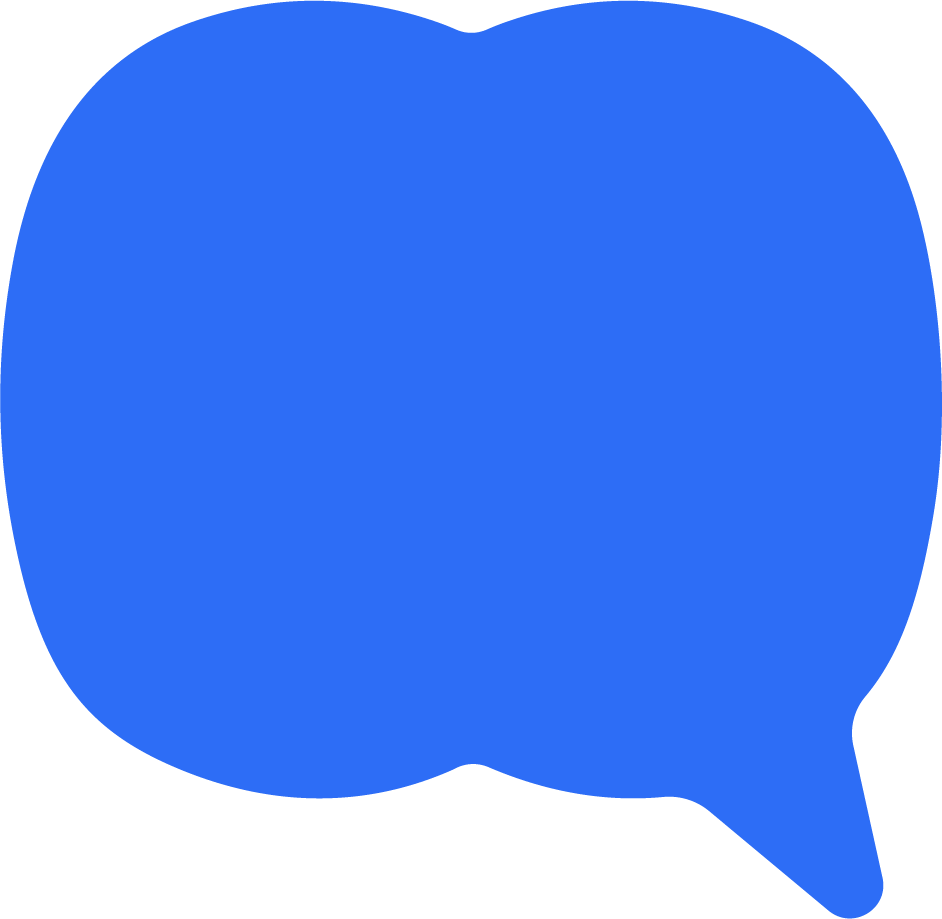 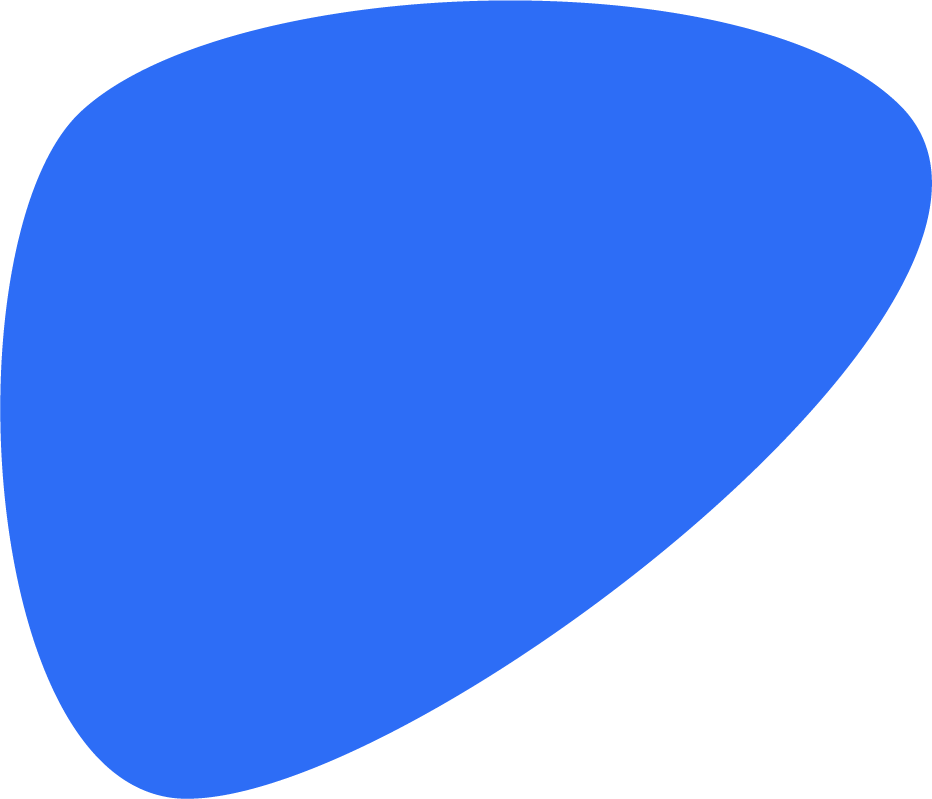 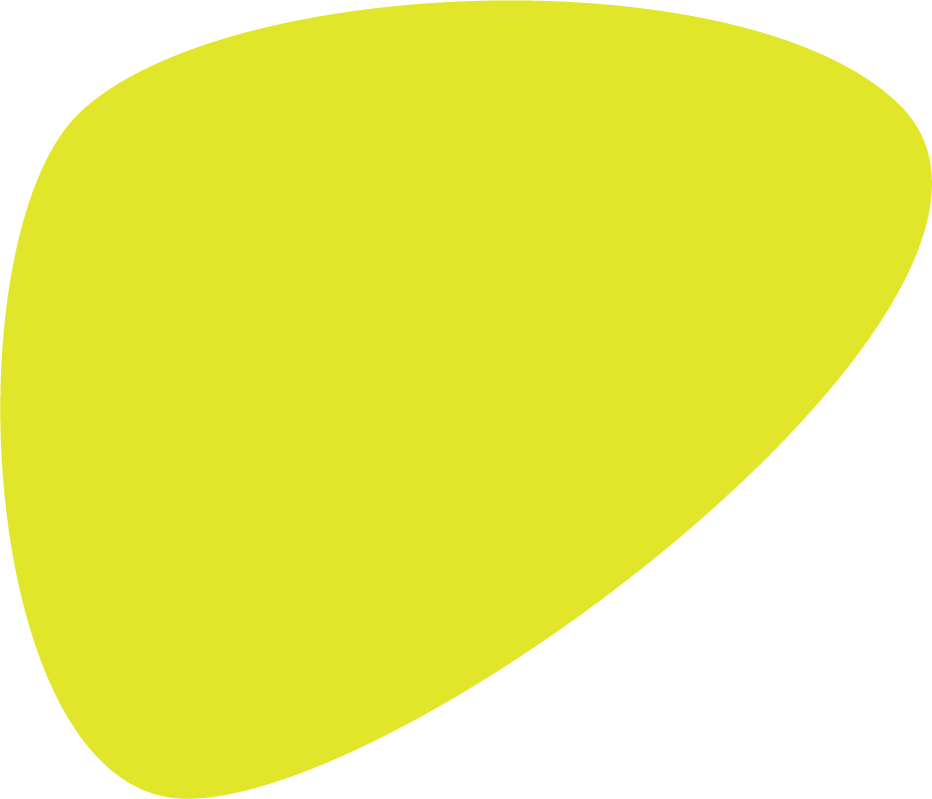 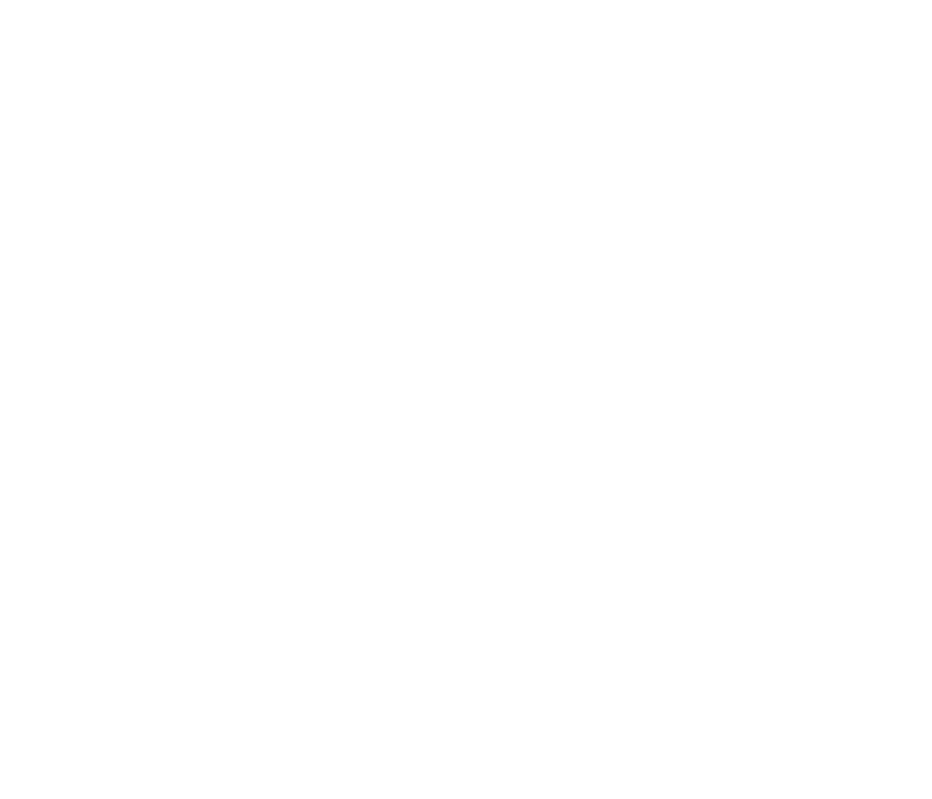 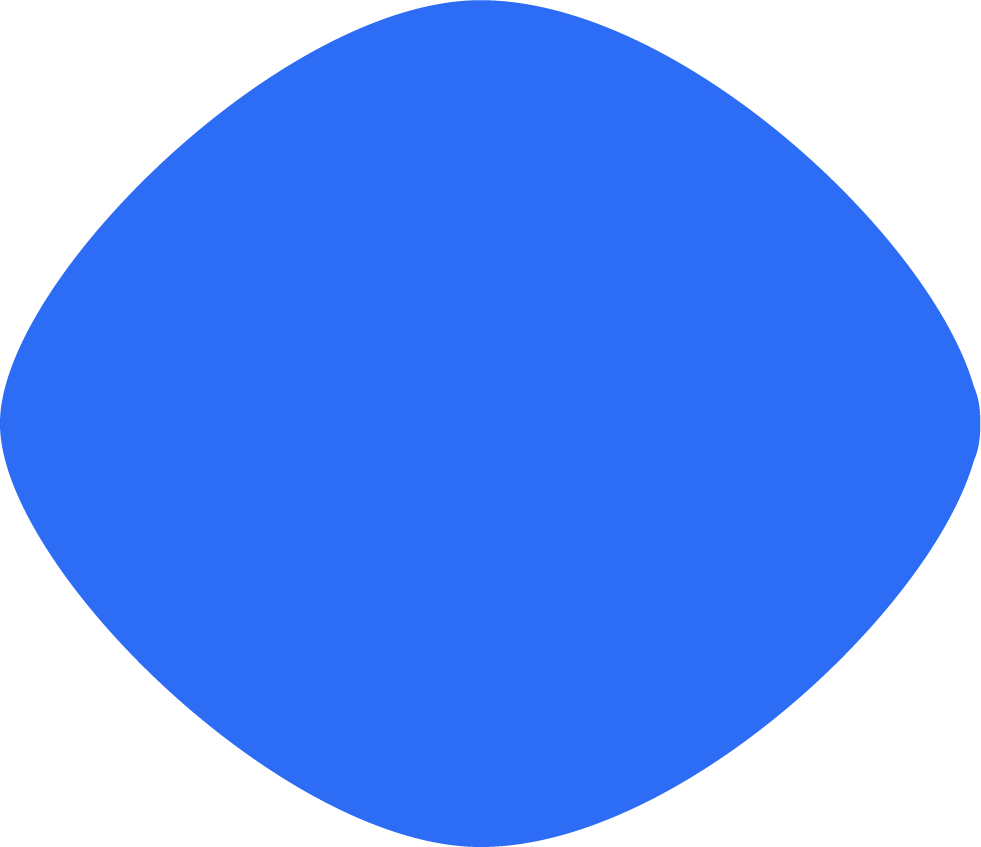 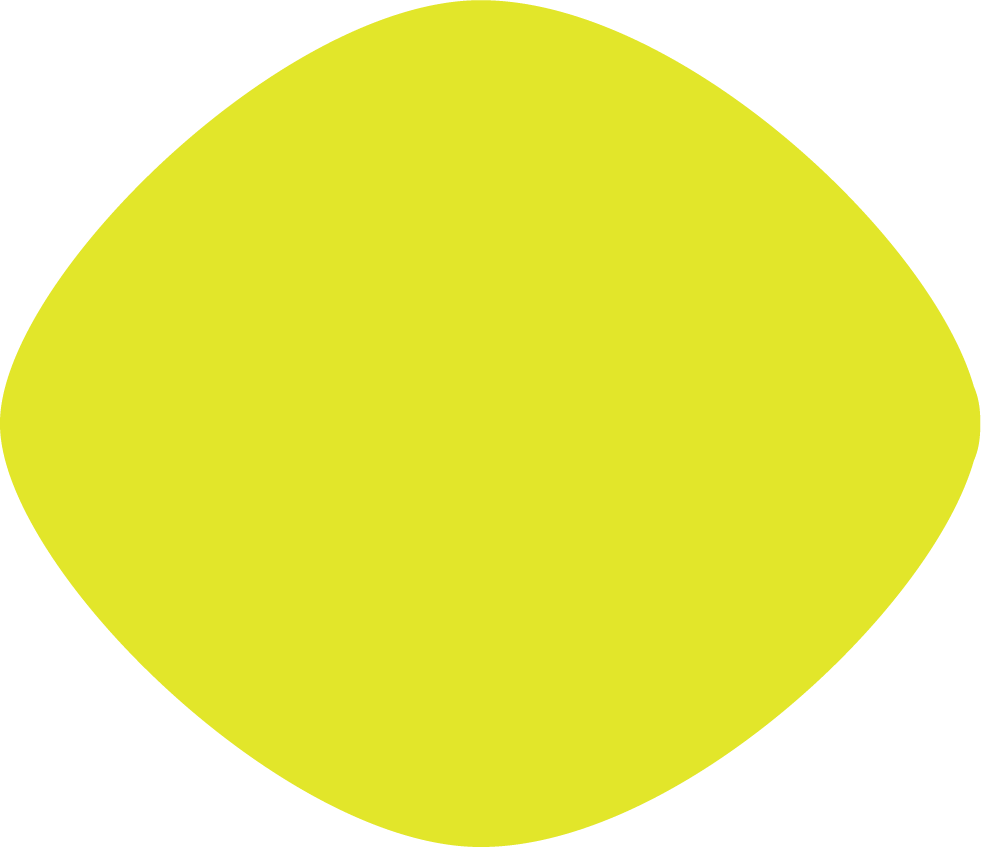 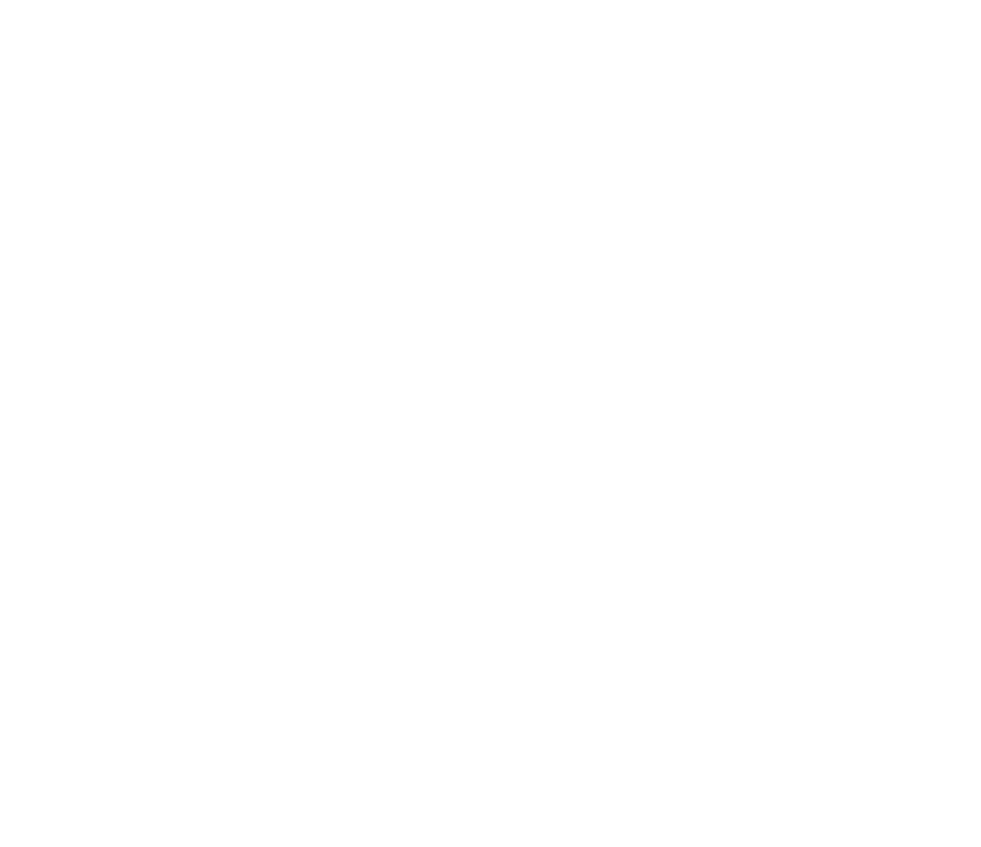 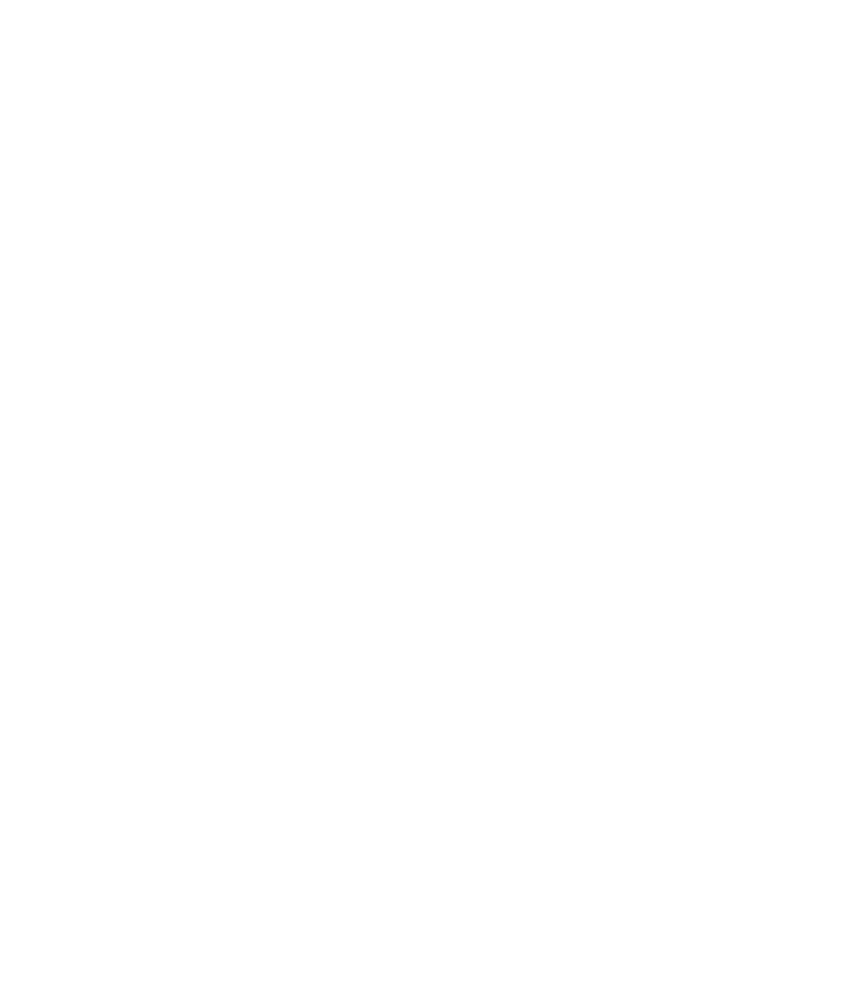 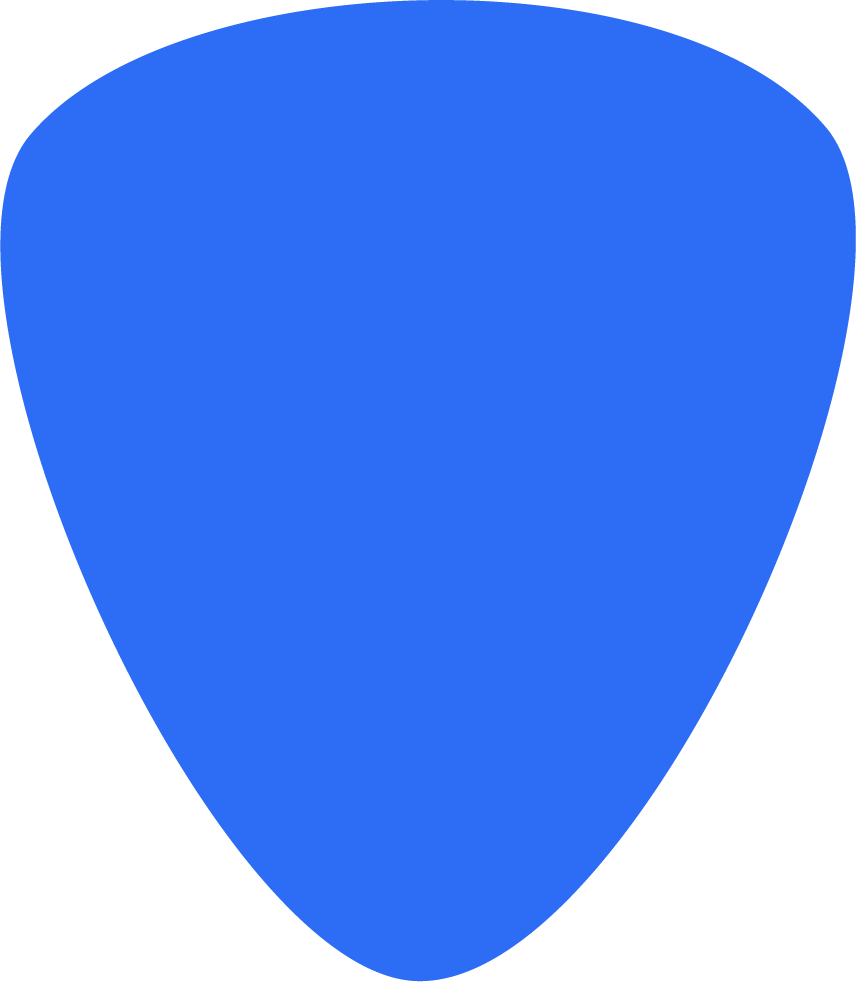 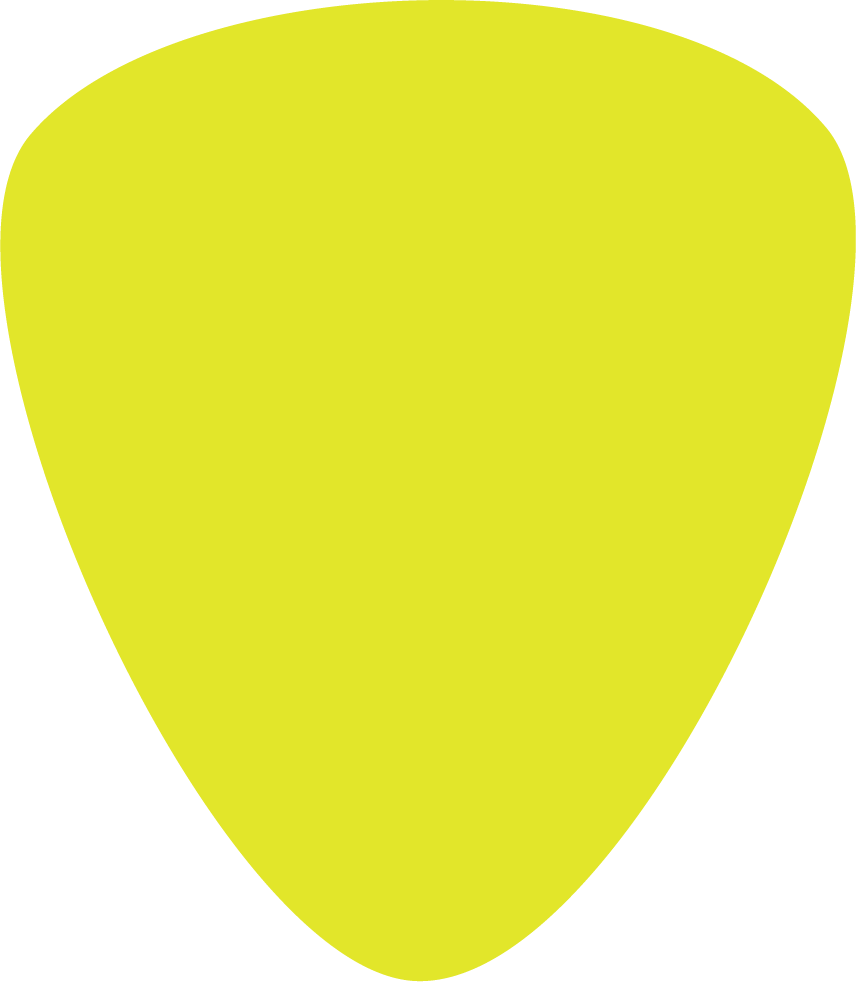 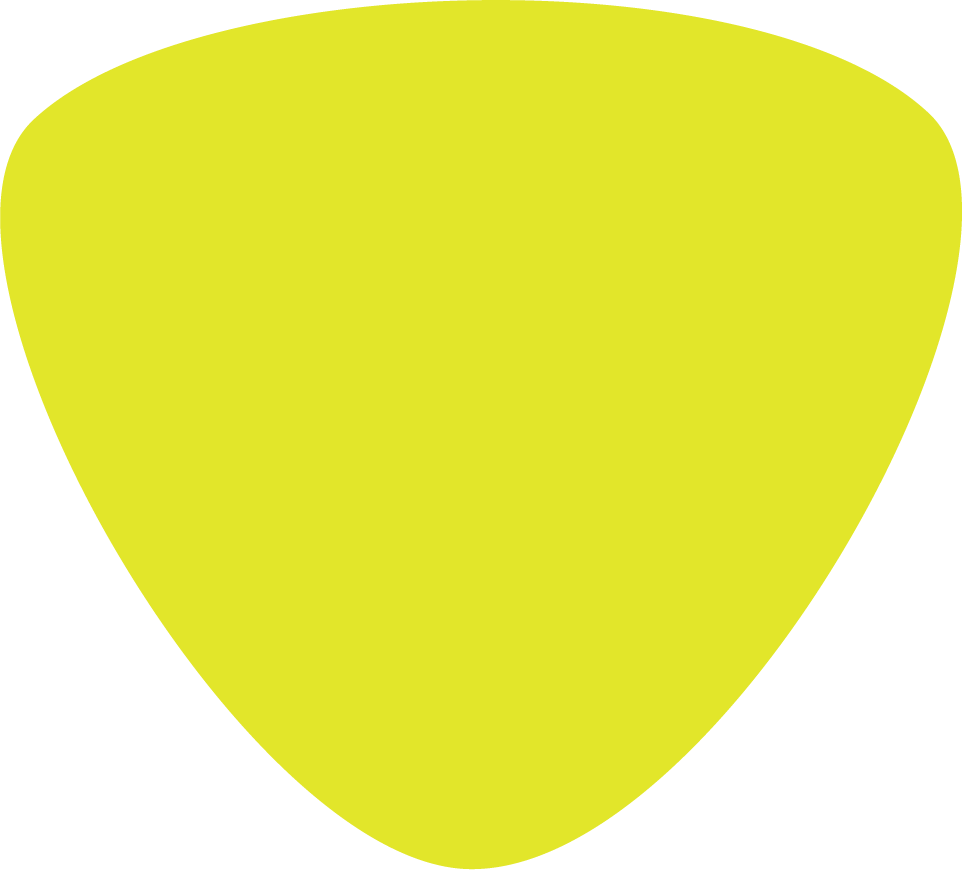 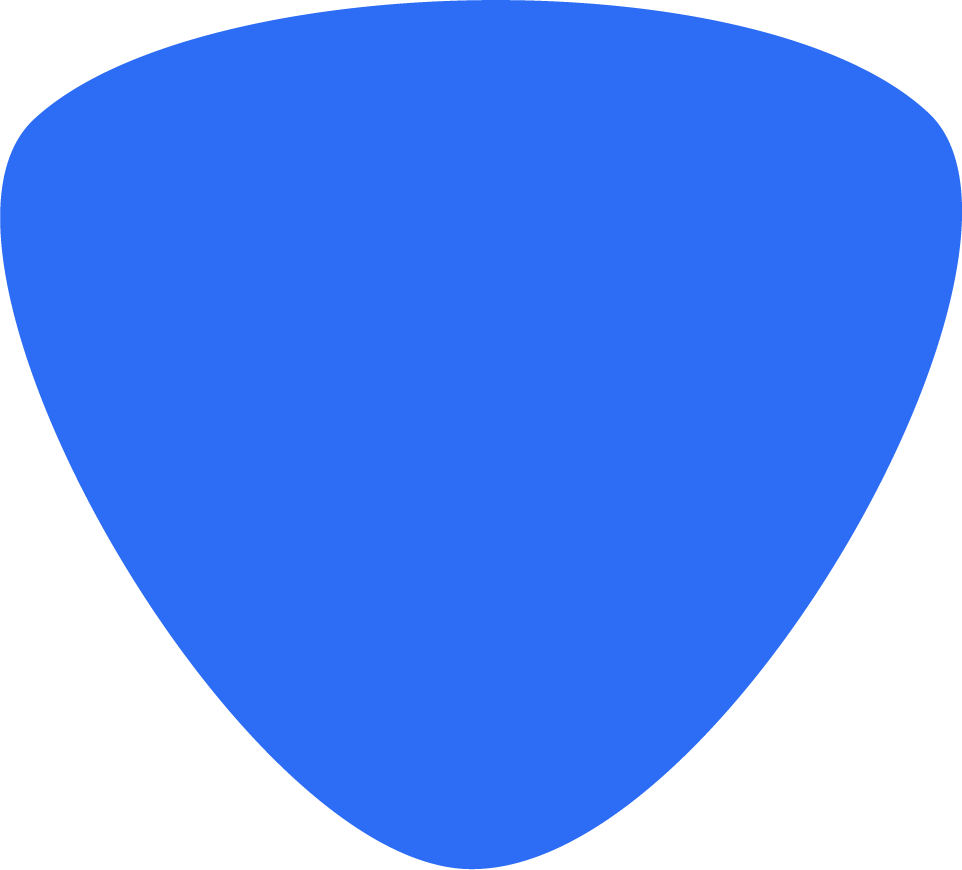 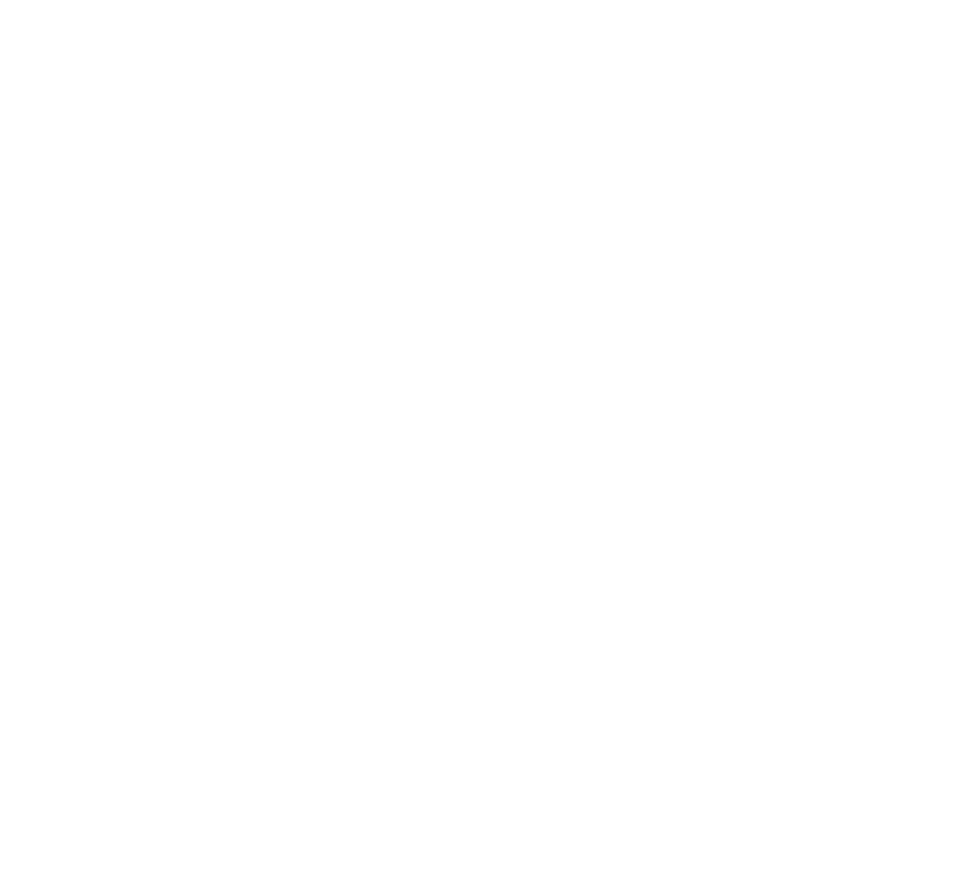 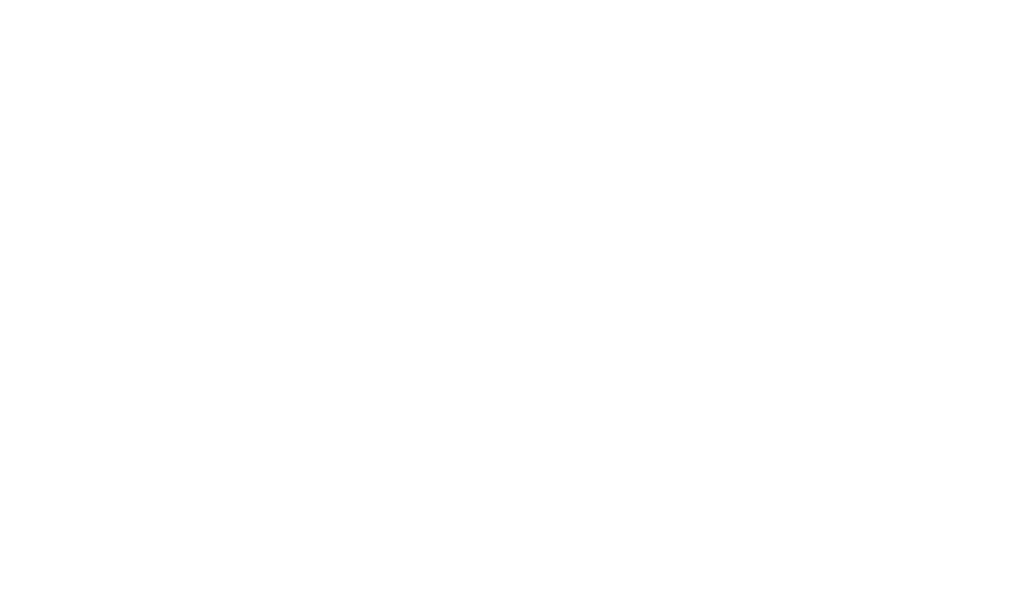 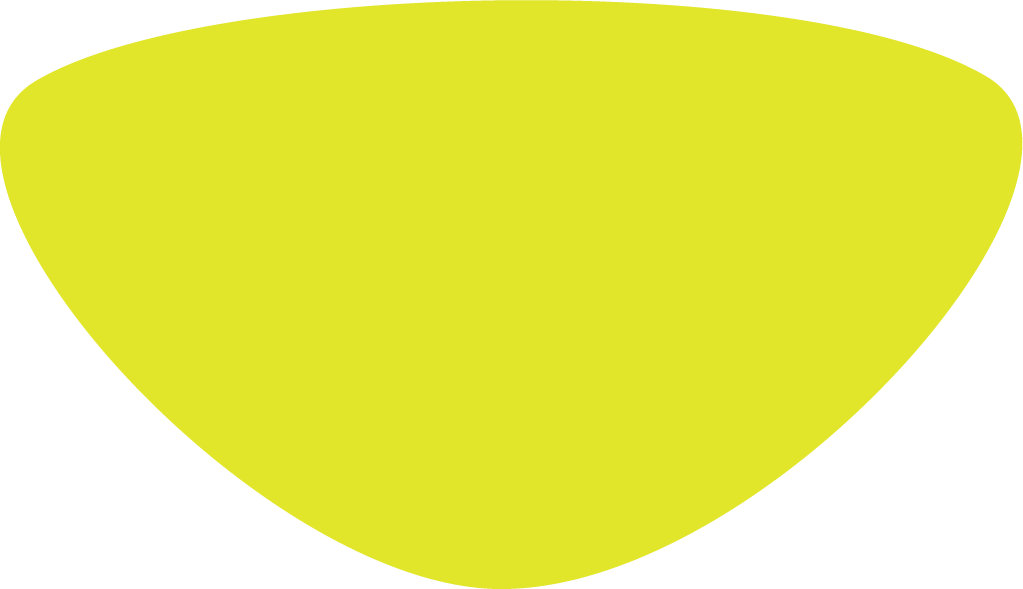 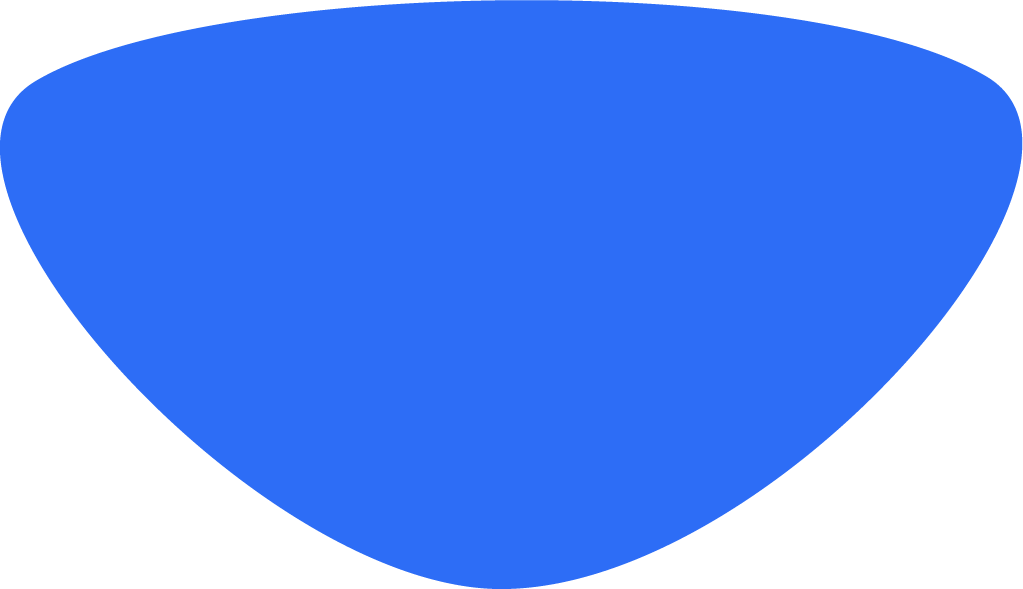 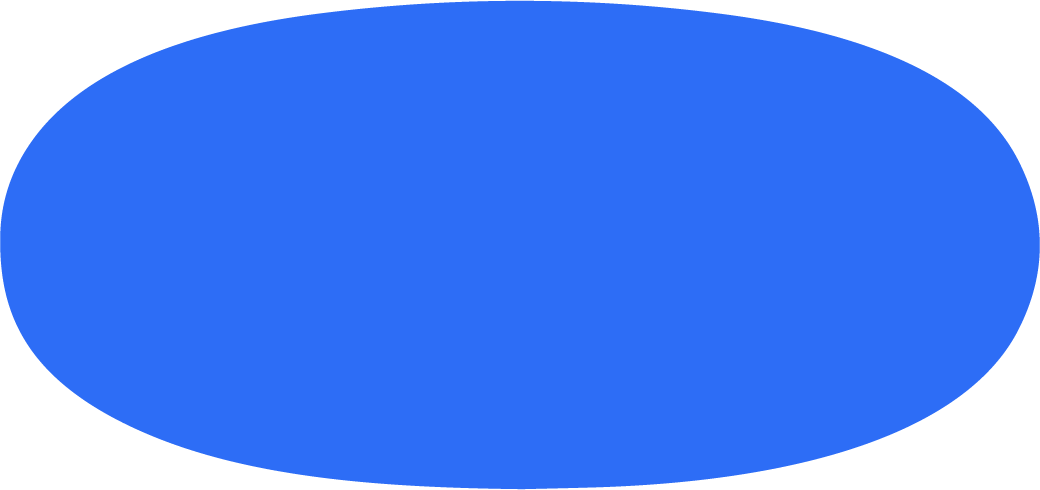 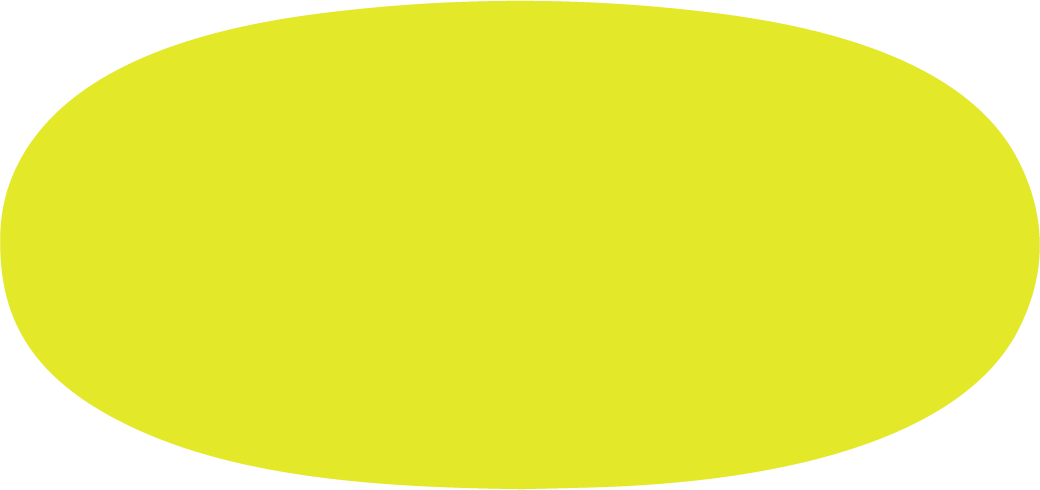 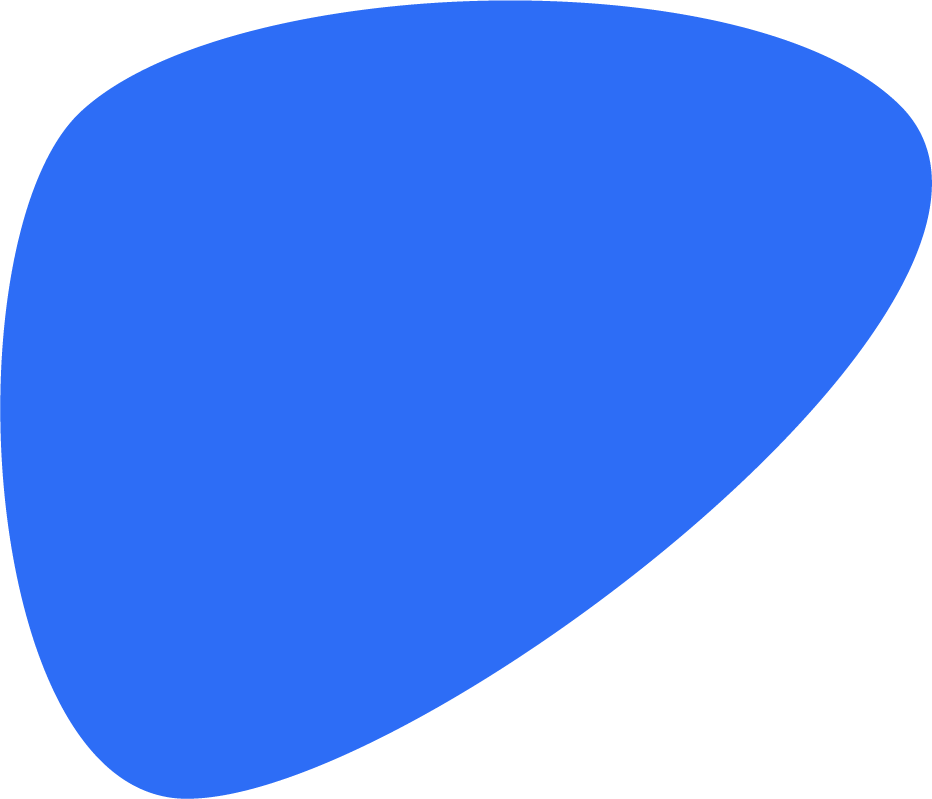 Asegúrate de vivir